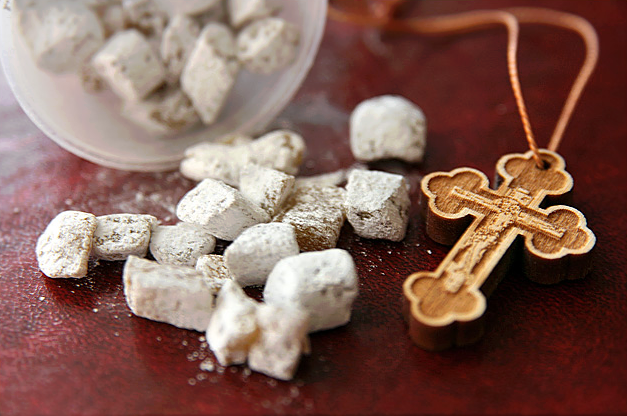 МОЛИТВА
- Молитва је побожан разговор човјекове душе са Богом. - Она је уздизање ума и срца Богу.- Молитва може бити унутрашња и спољна.      - Молитвом човјек изражава своје мисли, жеље и осјећања ријечима и другим побожним знацима. - Молитва треба да буде искрена и из дубине душе.
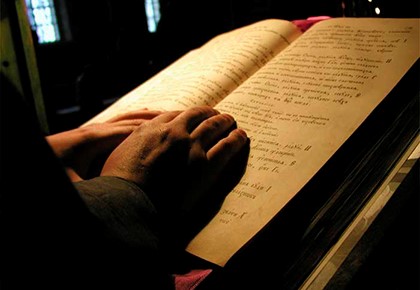 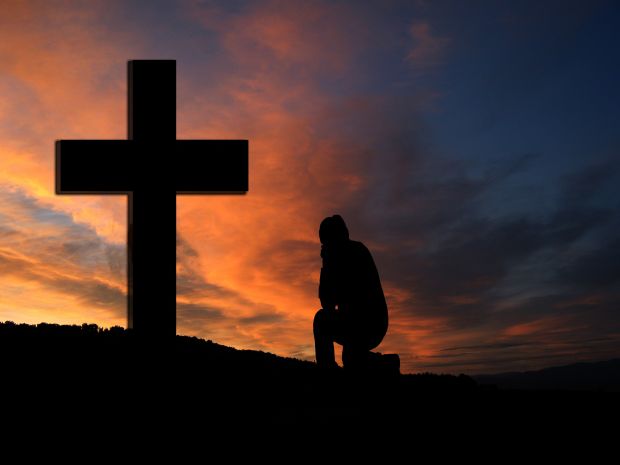 - Духовници у Цркви савјетују да за вријеме молитве треба имати смиреност у срцу због својих гријехова.- Наше ће молитве бити од Бога услишене само ако се молимо од срца и са непоколебљивом вјером у Бога.- Примјер искрене молитве имали смо у причи о царинику и фарисеју, у којој видимо како царинику, који се искрено моли, Бог опрашта гријехове.
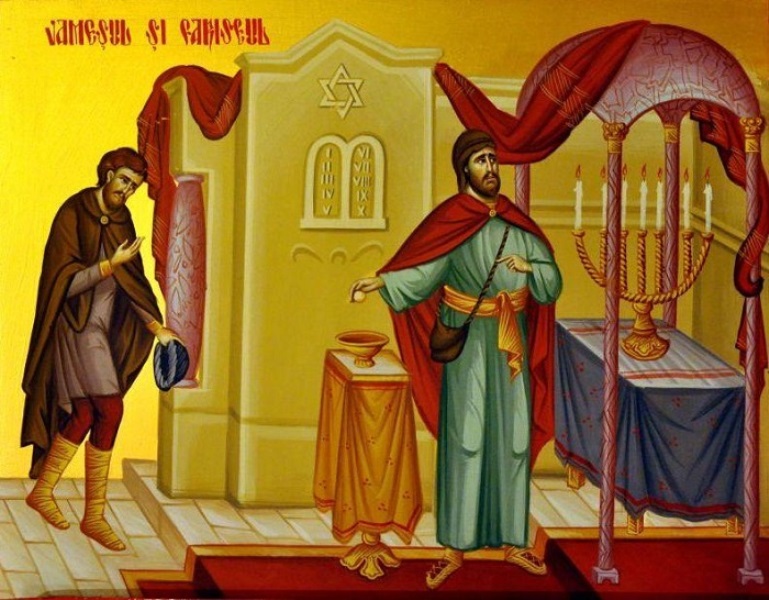 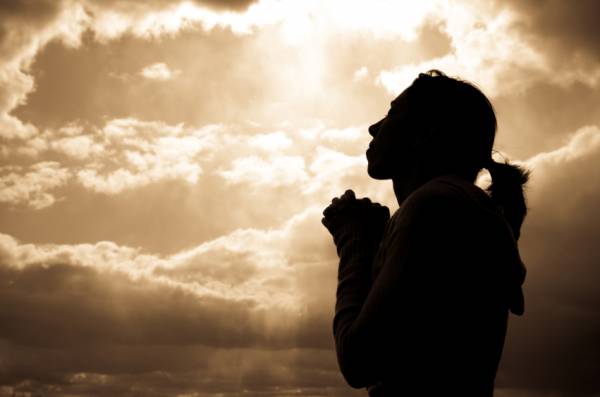 - Сваки човјек има потребу за молитвом. - Треба да се молимо Богу што чешће.- Такође, требамо да се молимо када устанемо, када сједамо за сто ради обједа, када идемо на спавање, пред почетак сваког важног посла итд.
- Као образац сваке молитве служи Молитва Господња или Оче наш.- Ова молитва се зове Господња зато што је Господ Исус Христос  препоручио да се тако молимо.- У овој молитви се налазе најважније молбе које су потребне човјеку.
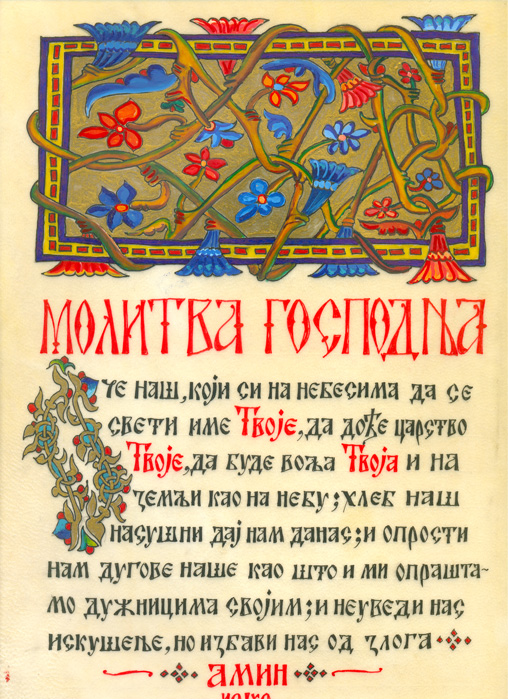 - И кад стојите на молитви праштајте, ако шта имате на кога, по ријечима Светог писма: „Да и Отац ваш који је на Небесима опрости вама погрешке ваше.“- Најважнија дужност човјека према Богу је управо молитва.- Молити се треба увијек а Свето писмо препоручује да се Богу молимо непрестано и у свако доба.- Најбоље мјесто за молитву је храм а молити се можемо код куће, на путу до школе, прије и послије посла итд.
- Најважнија заједничка молитва у цркви је Света Литургија и на њој треба да учествујемо недјељом и празницима.- У њој изражавамо прави начин живота - заједништво са Богом.- Учествујући у Литургији ми исповиједамо праву вјеру јер признајемо заједницу са Господом.
Домаћа задаћа:               - Одговори на питања у уџбенику са страни 39!